Роль семьи в развитии речи детей
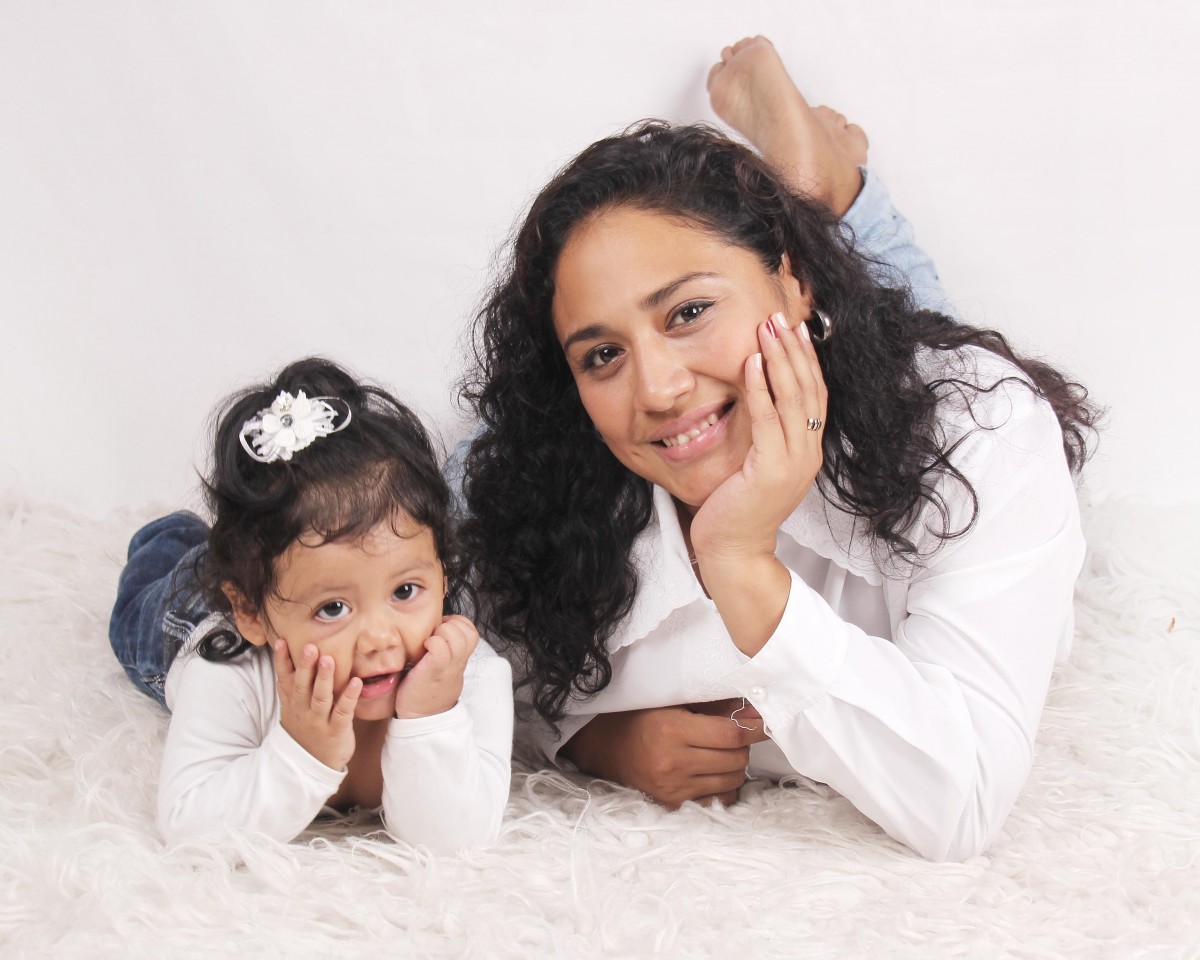 Причины низкого речевого развития
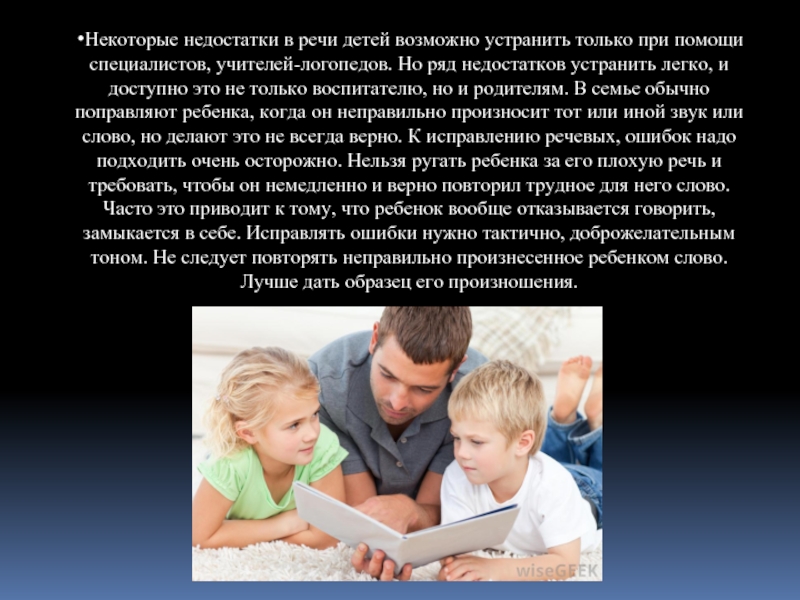 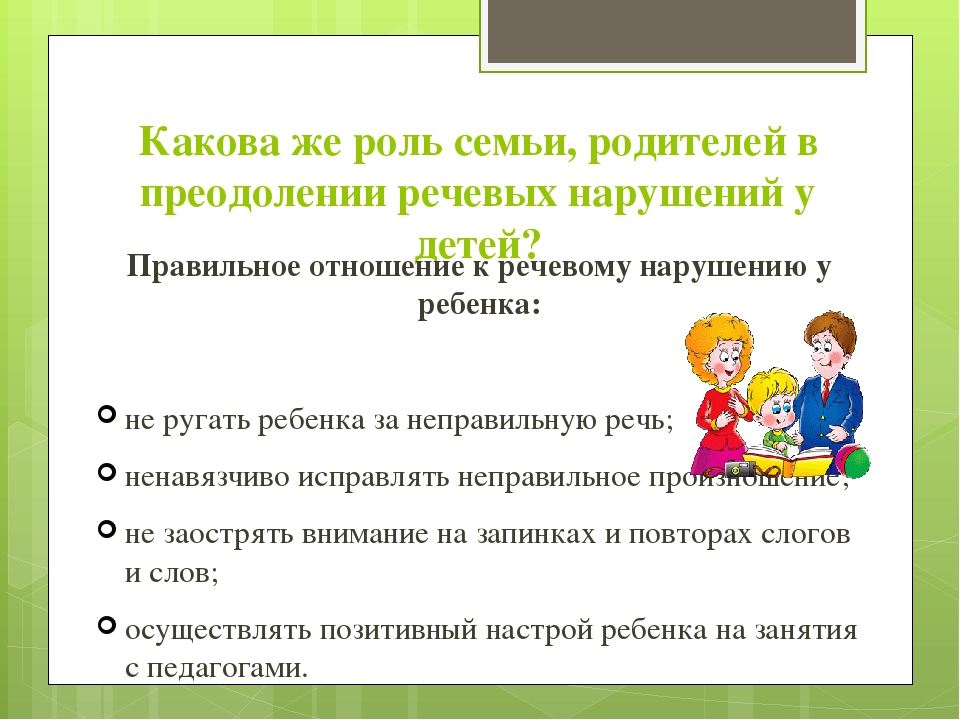 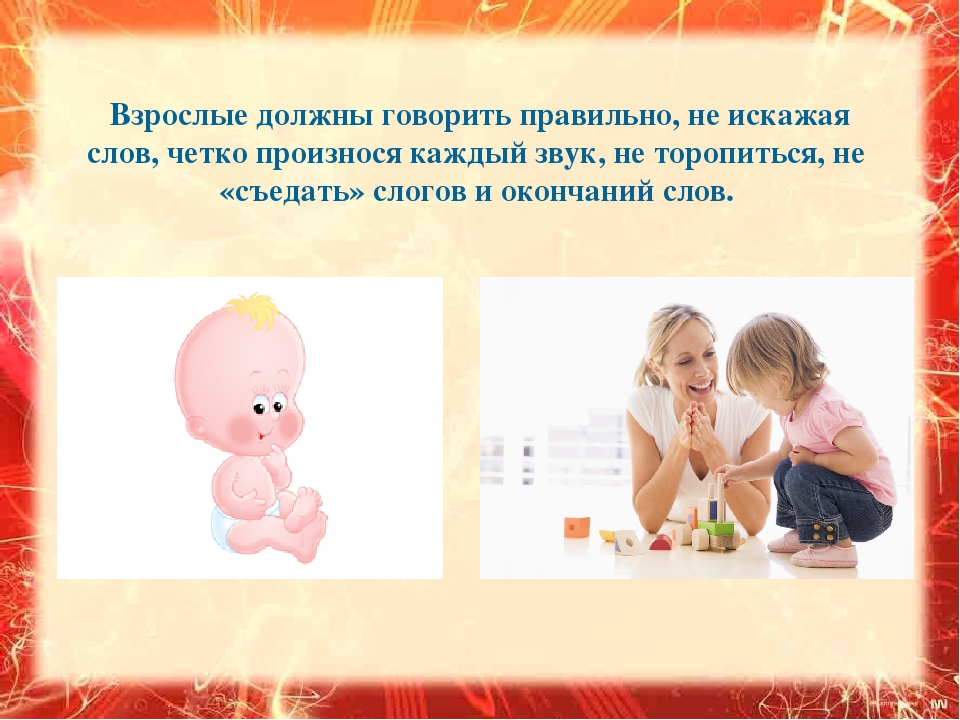 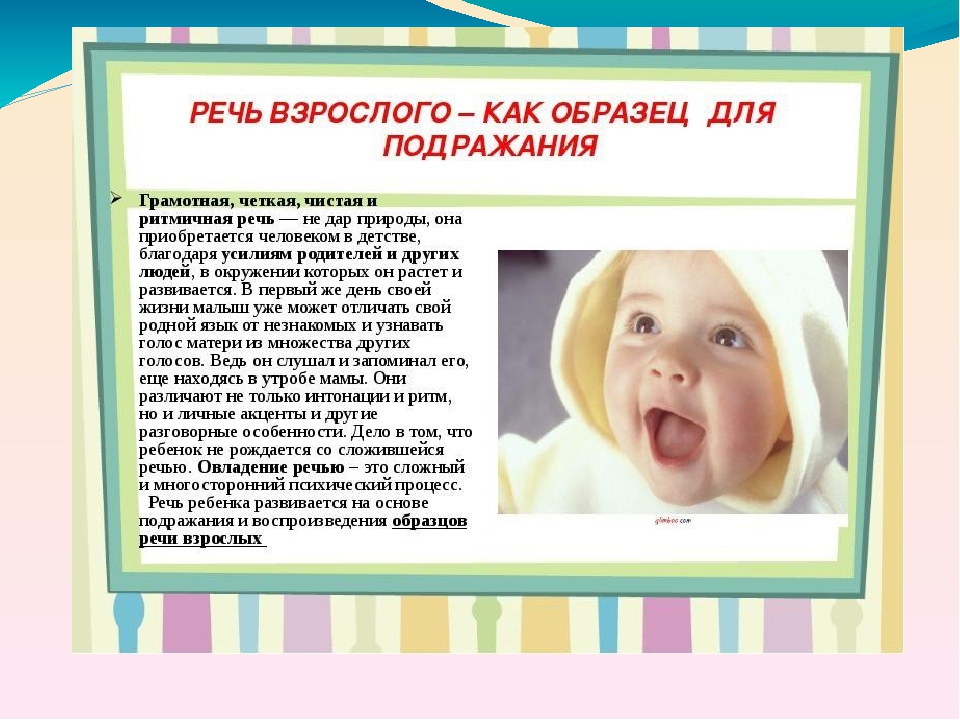 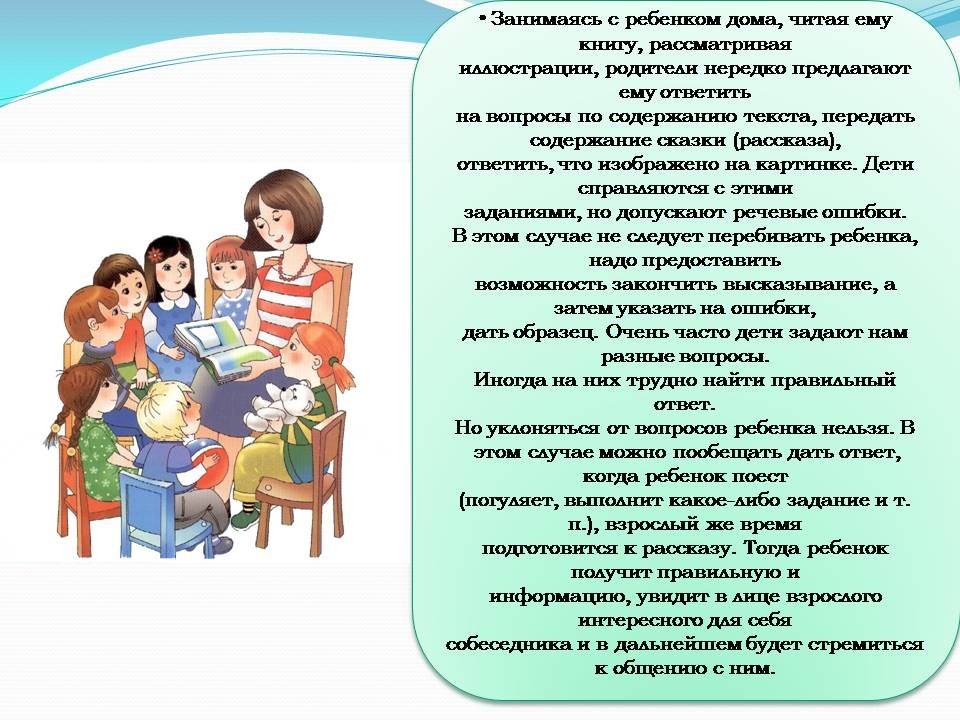 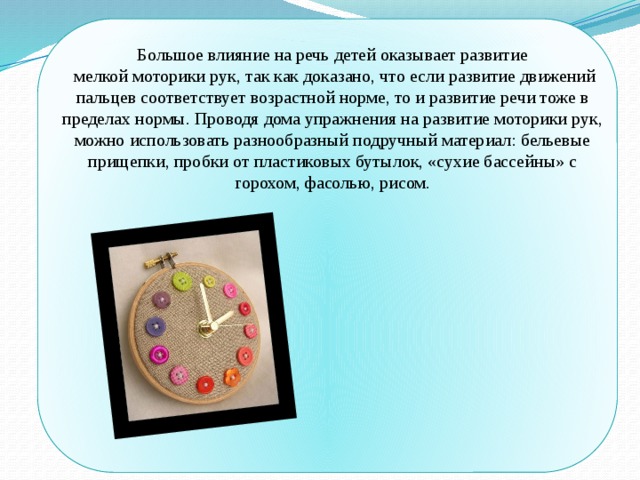 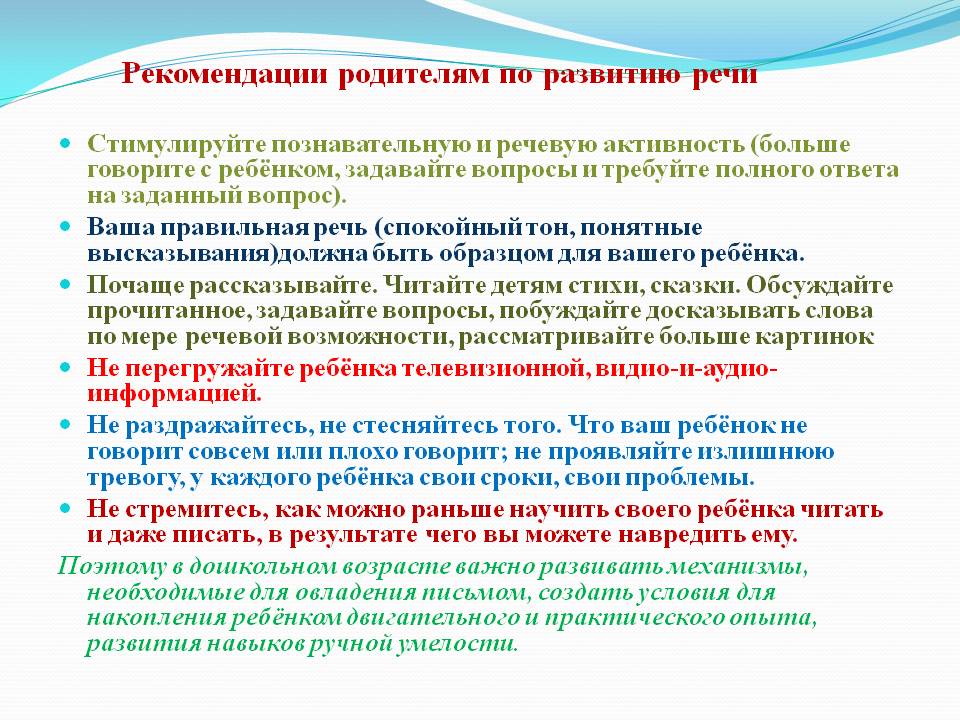 Спасибо за внимание